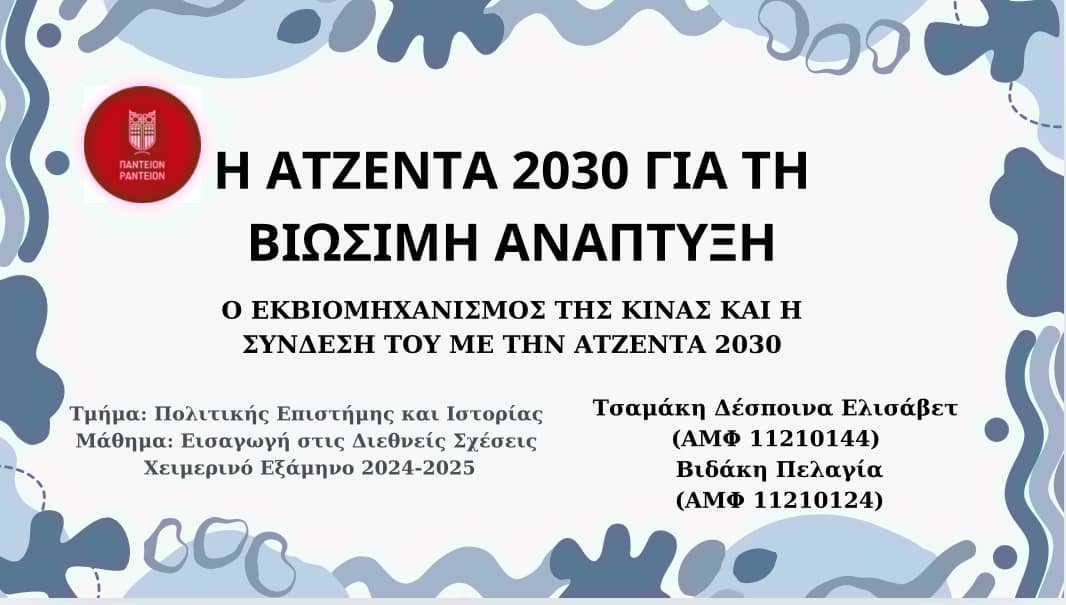 Η Ατζέντα 2030
Η Ατζέντα 2030 για τη βιώσιμη ανάπτυξη είναι ‘ένα παγκόσμιο σχέδιο δράσης που υιοθετήθηκε από όλα τα κράτη-μέλη των Ηνωμένων Εθνών το 2015. Περιλαμβάνει 17 στόχους Βιώσιμης Ανάπτυξης (Sustainable Development Goals – SDGs) , οι οποίοι αποσκοπούν στην εξάλειψη της φτώχειας, την προστασία του πλανήτη και τη διασφάλιση της ευημερίας για όλους μέχρι το 2030.
Η Ατζέντα βασίζεται σε 3 κύριες διαστάσεις:
Οικονομική ανάπτυξη: Ενίσχυση οικονομικής ευημερίας και παραγωγικότητας.
Κοινωνική ευημερία: Προώθηση της ισότητας, της υγείας, της εκπαίδευσης και των άλλων ανθρωπίνων δικαιωμάτων.
Περιβαλλοντική βιωσιμότητα: Αντιμετώπιση της κλιματικής αλλαγής και προστασία των φυσικών πόρων.
Οι 17 στόχοι Βιώσιμης Ανάπτυξης
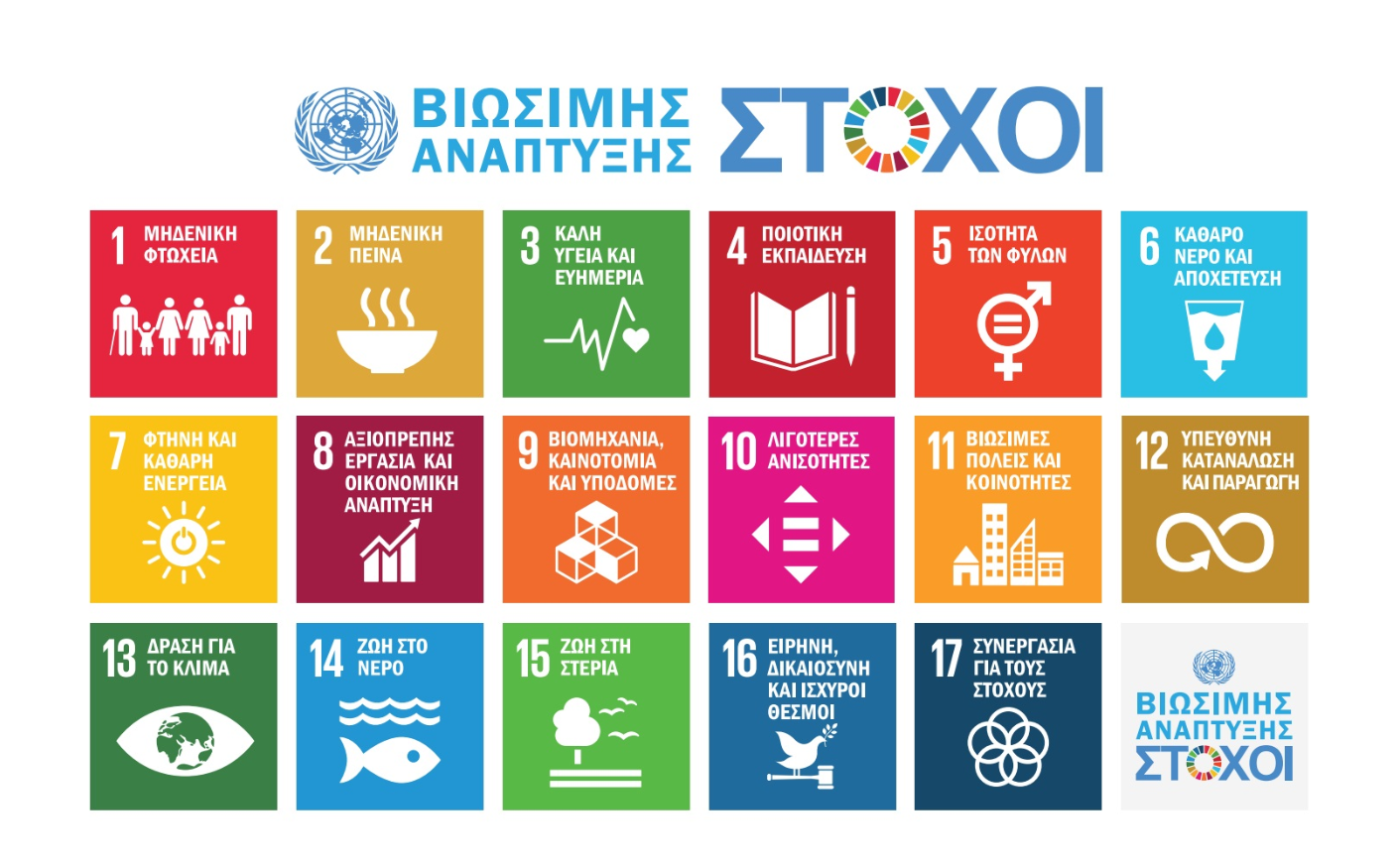 Ο εκβιομηχανισμός της Κίνας και                  η σύνδεση του με την Ατζέντα 2030
Ο εκβιομηχανισμός της Κίνας σχετίζεται στενά με τους 17 στόχους Βιώσιμης Ανάπτυξης της Ατζέντας 2030, συμβάλλοντας στην πρόοδο σε τομείς όπως η οικονομική ανάπτυξη και οι υποδομές. Με τη ραγδαία αύξηση των εξαγωγών εμφανίστηκε το «Made in China», το οποίο παρουσιάστηκε το 2015 και αποτελεί εθνική στρατηγική που επικεντρώνεται στην ενίσχυση της βιομηχανικής παραγωγής και της καινοτομίας, και τη μετατροπή της χώρας ηγέτη της παγκόσμιας βιομηχανίας. Παρά τις θετικές επιπτώσεις αναδεικνύονται προκλήσεις, όπως η περιβαλλοντική ρύπανση, οι κοινωνικές ανισότητες και η υπερκατανάλωση φυσικών πόρων, υπογραμμίζοντας την ανάγκη για ισορροπημένη και βιώσιμη ανάπτυξη.
Η συμβολή του εκβιομηχανισμού στην Ατζέντα 2030
ΘΕΤΙΚΕΣ ΕΠΙΠΤΩΣΕΙΣ:

ΣΤΟΧΟΣ 1: Εξάλειψη της φτώχειας.                                                                                               Η ραγδαία βιομηχανική ανάπτυξη της Κίνας συνέβαλε στη δημιουργία εκατομμυρίων θέσεων εργασίας και στην αύξηση των εισοδημάτων.
ΣΤΟΧΟΣ 4: Ποιοτική εκπαίδευση.                                                                                                   Ο εκβιομηχανισμός αύξησε την ανάγκη για εξειδικευμένο εργατικό δυναμικό, ενισχύοντας επενδύσεις στην εκπαίδευση και την κατάρτιση.
ΣΤΟΧΟΣ 8: Αξιοπρεπής εργασία και οικονομική ανάπτυξη.                                                      Ο εκβιομηχανισμός έχει ενισχύσει το ΑΕΠ και την παραγωγικότητα.
ΣΤΟΧΟΣ 9: Βιομηχανία, καινοτομία και υποδομές.                                                                       Η βιομηχανική ανάπτυξη βοήθησε στη δημιουργία προηγμένων υποδομών και στη στήριξη της καινοτομίας.
ΟΙ ΠΡΟΚΛΗΣΕΙΣ ΠΟΥ ΕΧΟΥΝ ΠΡΟΚΥΨΕΙ ΑΦΟΡΟΥΝ:

ΣΤΟΧΟΣ 10: Μείωση των ανισοτήτων.                                                                                  Παρά την πρόοδο οι ανισότητες παραμένουν.
ΣΤΟΧΟΣ 12: Υπεύθυνη παραγωγή και κατανάλωση.                                                                   Η μαζική παραγωγή και κατανάλωση πόρων έχει οδηγήσει σε υπερεκμετάλλευση  φυσικών πόρων και αύξηση της ρύπανσης.
ΣΤΟΧΟΣ 13: Δράση για το κλίμα. Ο εκβιομηχανισμός συνέβαλε στην αύξηση των εκπομπών αερίων του θερμοκηπίου. Η Κίνα είναι ο μεγαλύτερος εκ πομπός CO2 παγκοσμίως.
ΣΤΟΧΟΣ 15: Ζωή στη στεριά.                                                                                                           Η επέκταση της βιομηχανίας οδήγησε σε αποψίλωση δασών και απώλεια βιοποικιλότητας.
Συμπέρασμα
Ο εκβιομηχανισμός της Κίνας έχει συμβάλει σημαντικά σε ορισμένους στόχους της Ατζέντας 2030, κυρίως σε θέματα φτώχειας, εργασίας, και υποδομών. Είναι απαραίτητο η Κίνα να εστιάσει στην υπεύθυνη παραγωγή και κατανάλωση, στη μείωση των ανισοτήτων και στη λήψη μέτρων για την προστασία του περιβάλλοντος και της βιοποικιλότητας, συμβάλλοντας στην παγκόσμια προσπάθεια για τη βιώσιμη ανάπτυξη. Έτσι, θα μπορέσει να διατηρήσει την ηγετική της θέση στη βιομηχανία, διασφαλίζοντας παράλληλα ένα βιώσιμο μέλλον για τις επόμενες γενιές.
Βιβλιογραφία:
https://china.un.org/en/246061-accelerating-progress-towards-2030-agenda-china%E2%80%99s-progress-challenges-and-path-forward
http://oecd-development-matters.org/2020/02/28/how-china-is-implementing-the-2030-agenda-for-sustainable-development/
https://inactionforabetterworld.com/17-pagkosmioi-stoxoi/
https://ypen.gov.gr/stochoi-viosimis-anaptyxis-oie-sustainable-development-goals-sdgs/
https://gsco.gov.gr/sdgs/
https://www.consilium.europa.eu/el/council-eu/preparatory-bodies/working-party-on-the-2030-agenda-for-sustainable-development/
Jon C. W. Pevehouse & Joshua S. Goldstein «Διεθνείς Σχέσεις» 12η έκδοση εκδόσεις ΤΖΙΟΛΑ
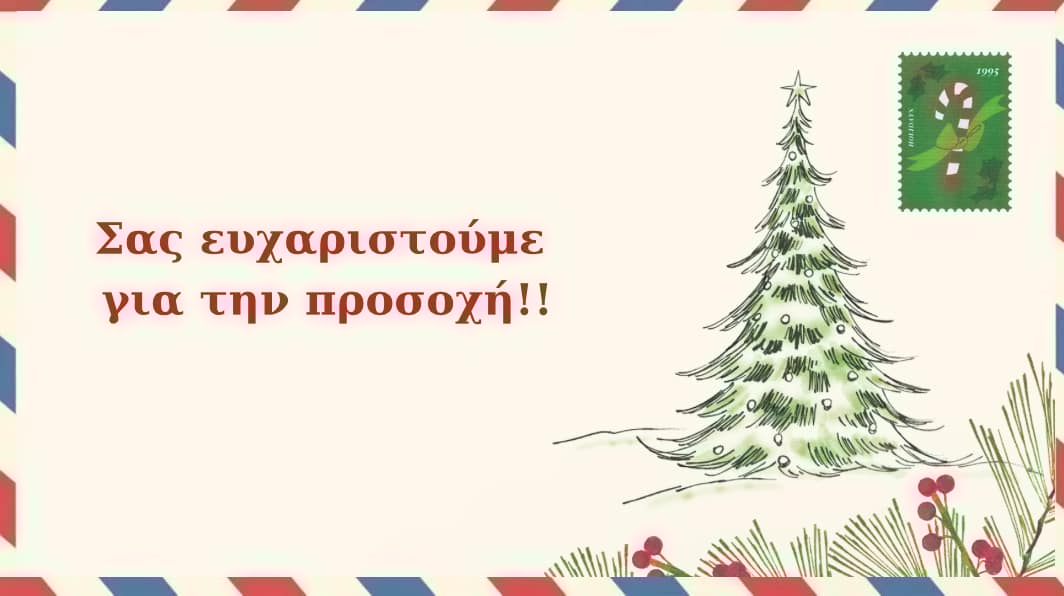